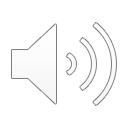 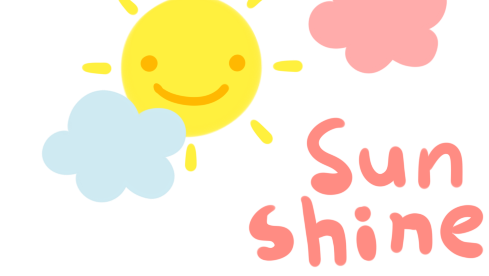 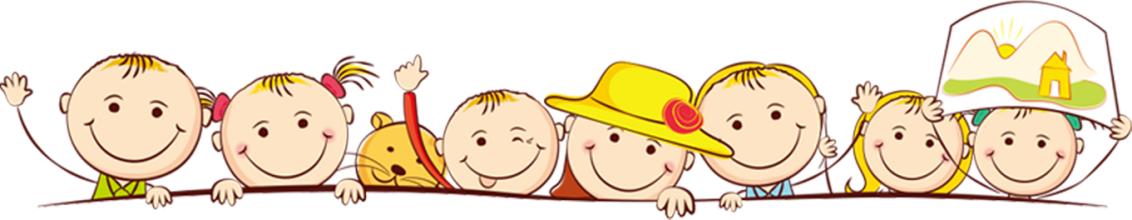 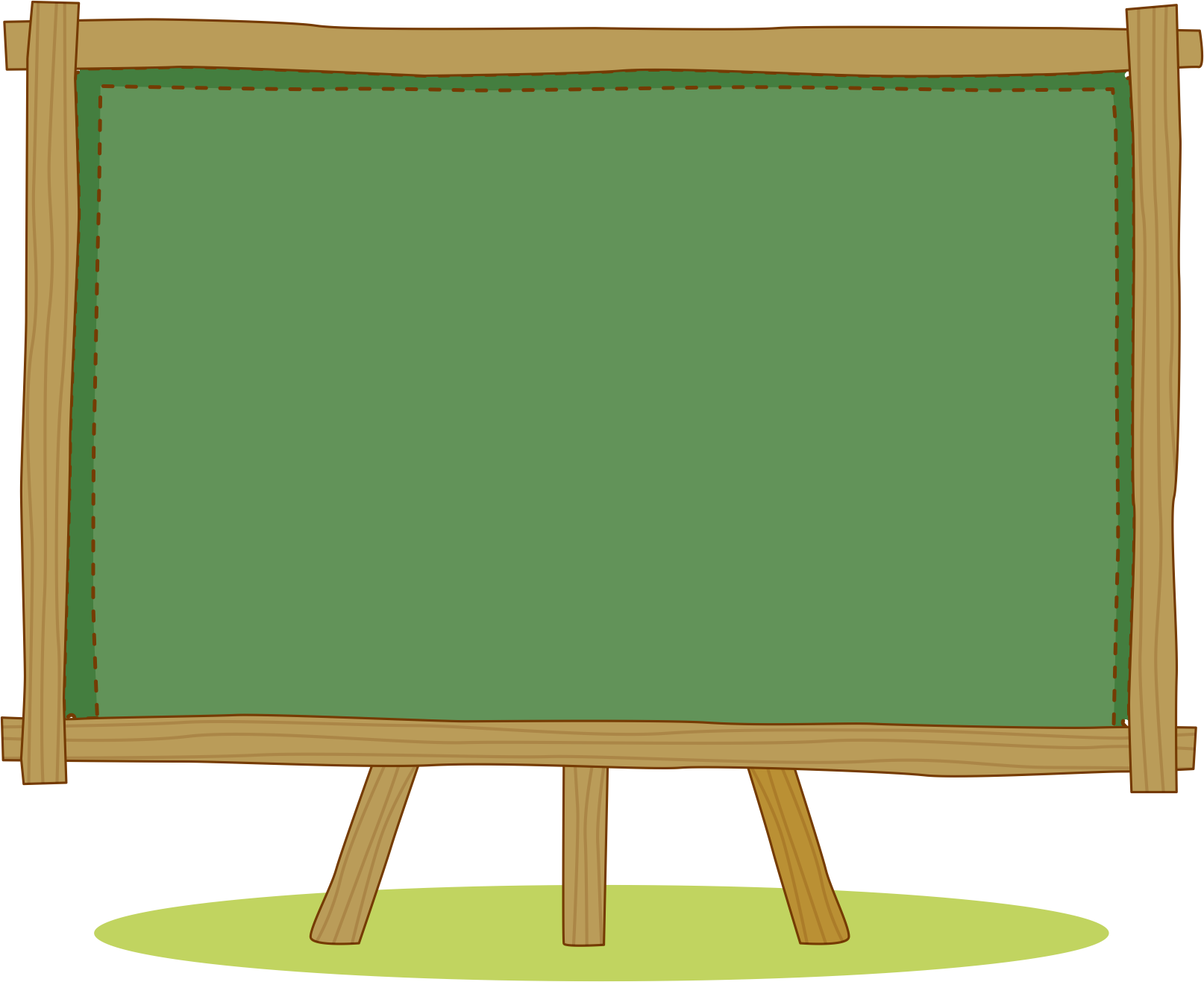 Chủ đề 2 Yêu thương gia đình
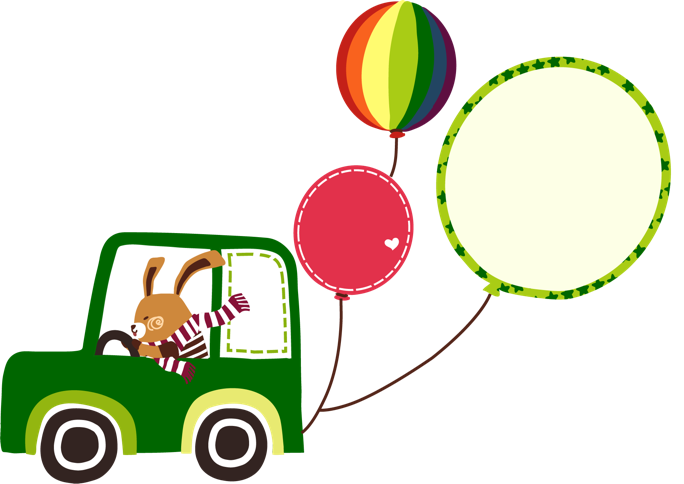 Bài 5
       Gia đình của em (Tiết 2)
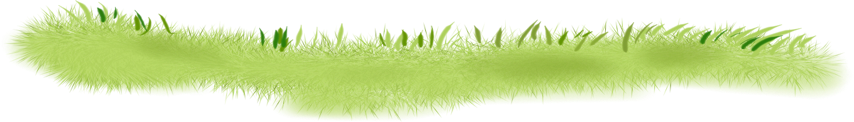 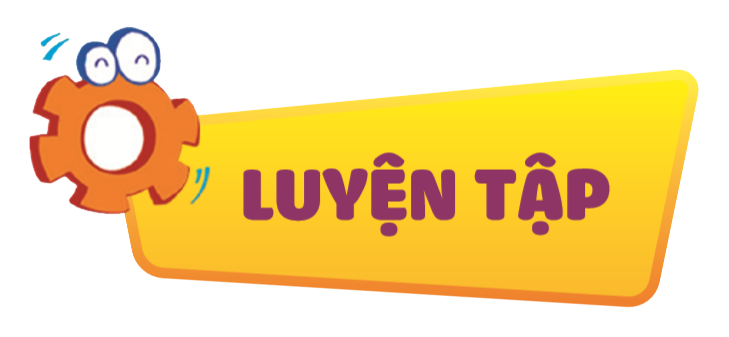 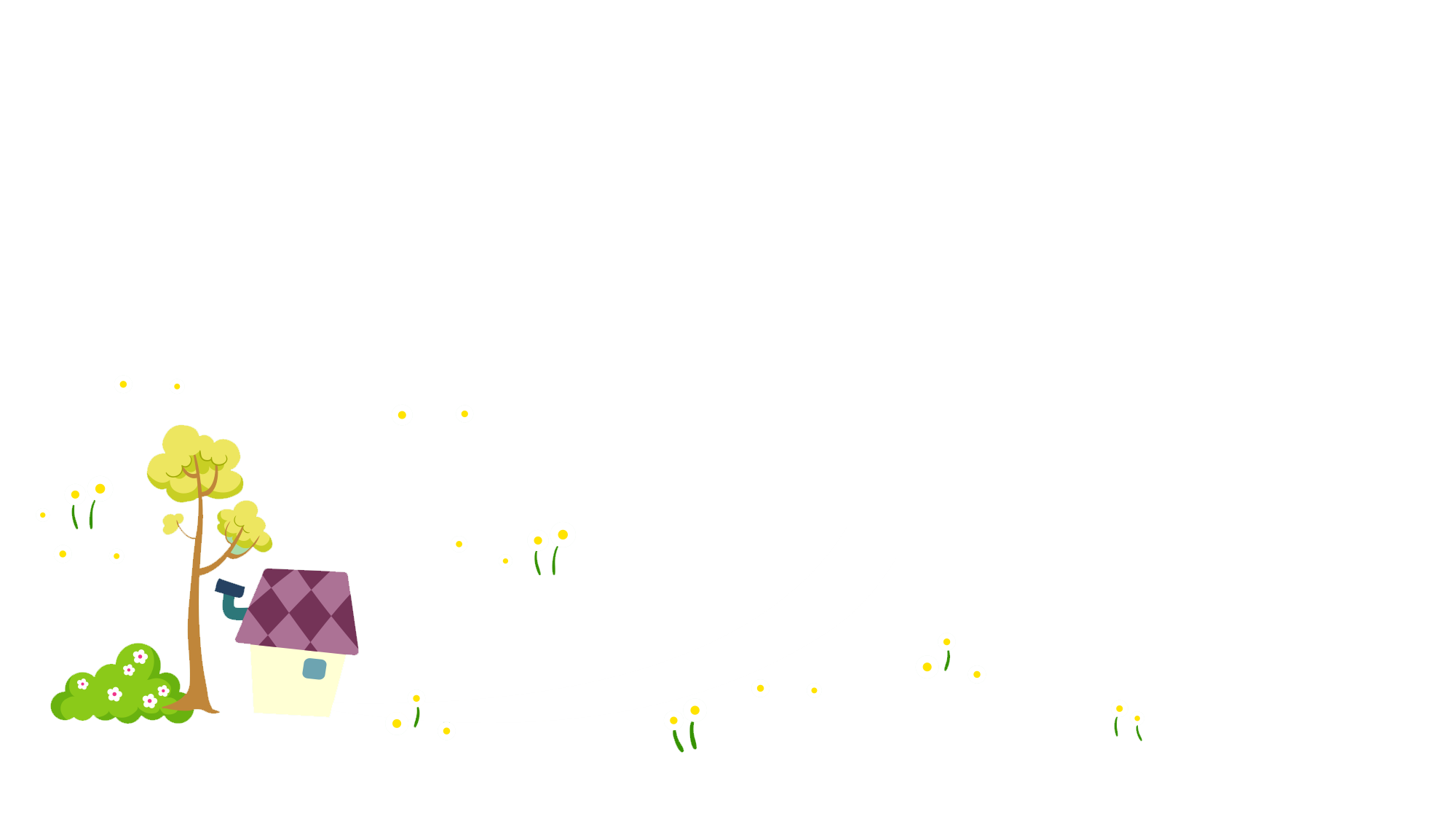 Em đồng tình hoặc không đồng tình với việc làm của bạn nào trong tranh?
 Vì sao?
2
1
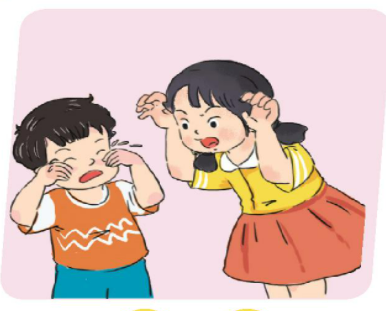 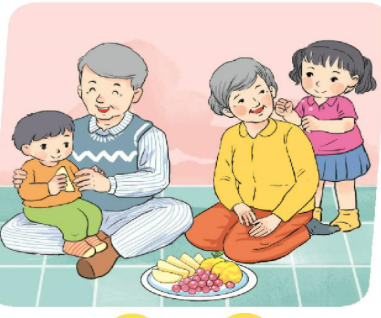 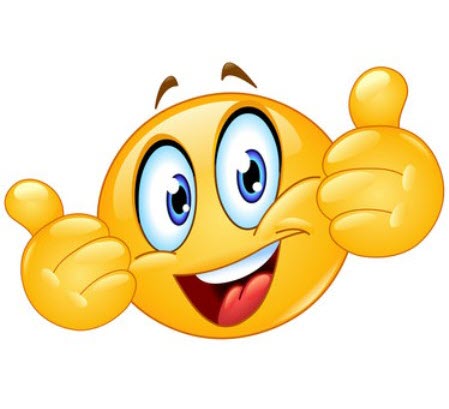 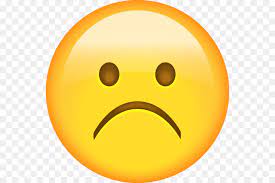 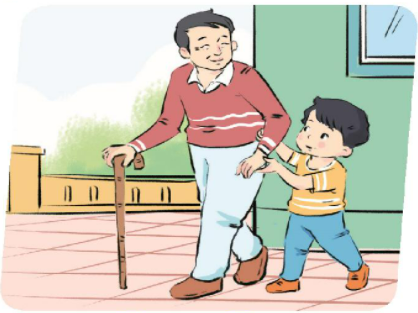 3
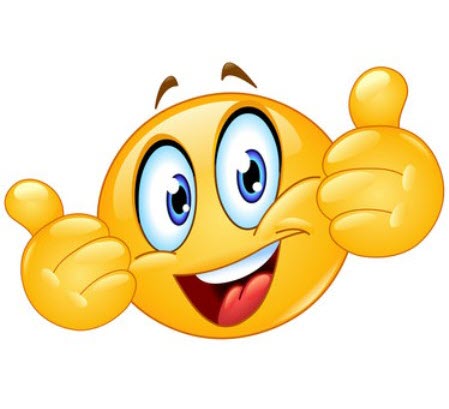 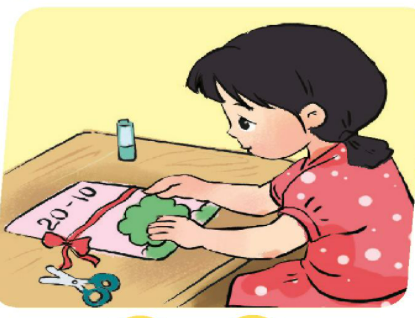 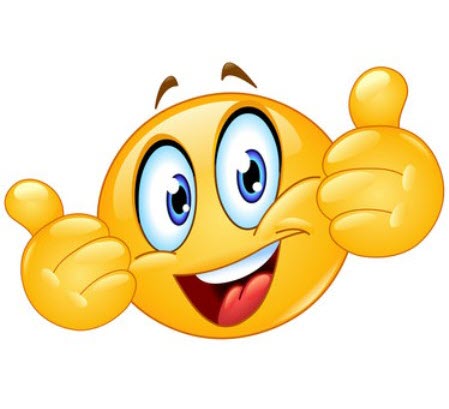 4
Em đồng tình hoặc không đồng tình với việc làm của bạn nào trong tranh?
 Vì sao?
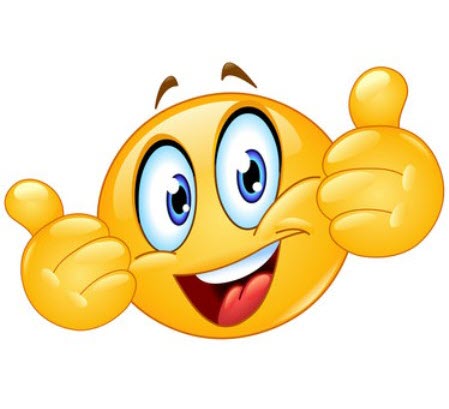 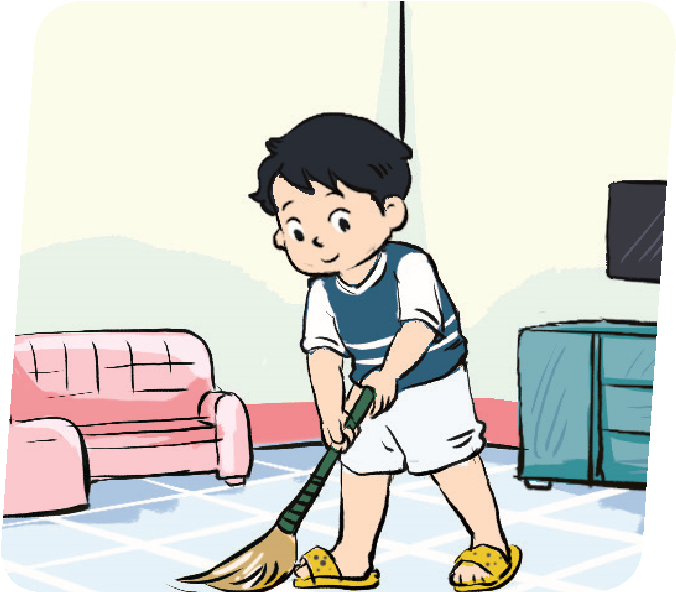 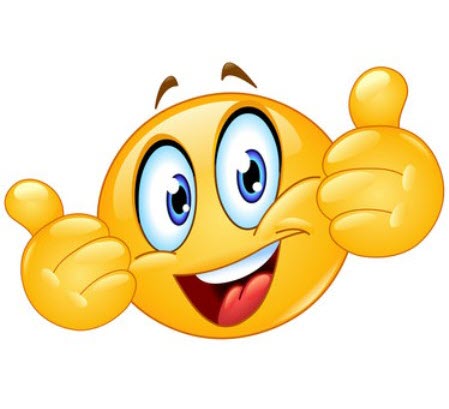 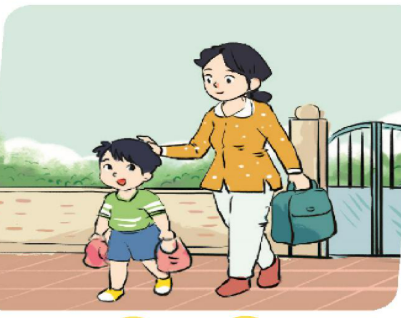 6
5
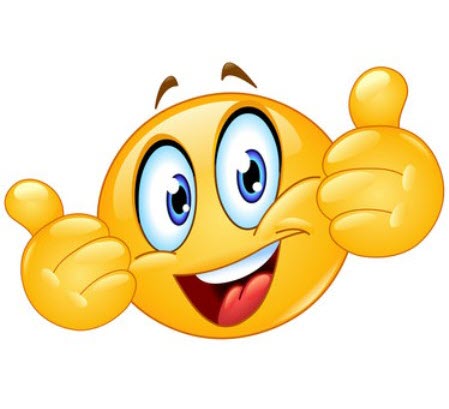 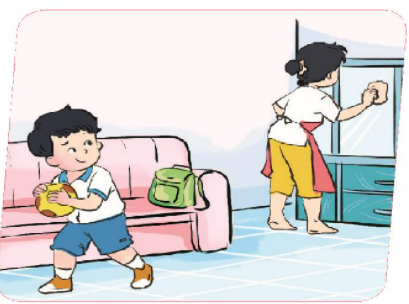 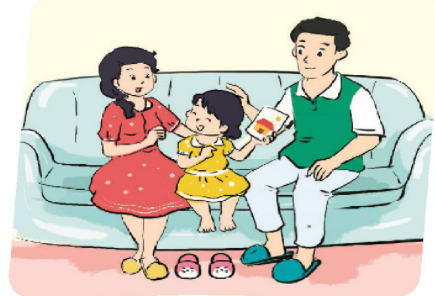 7
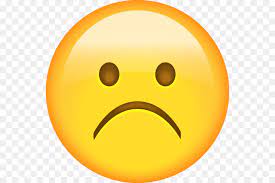 8
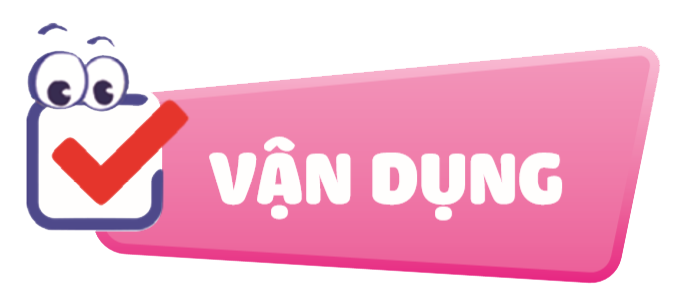 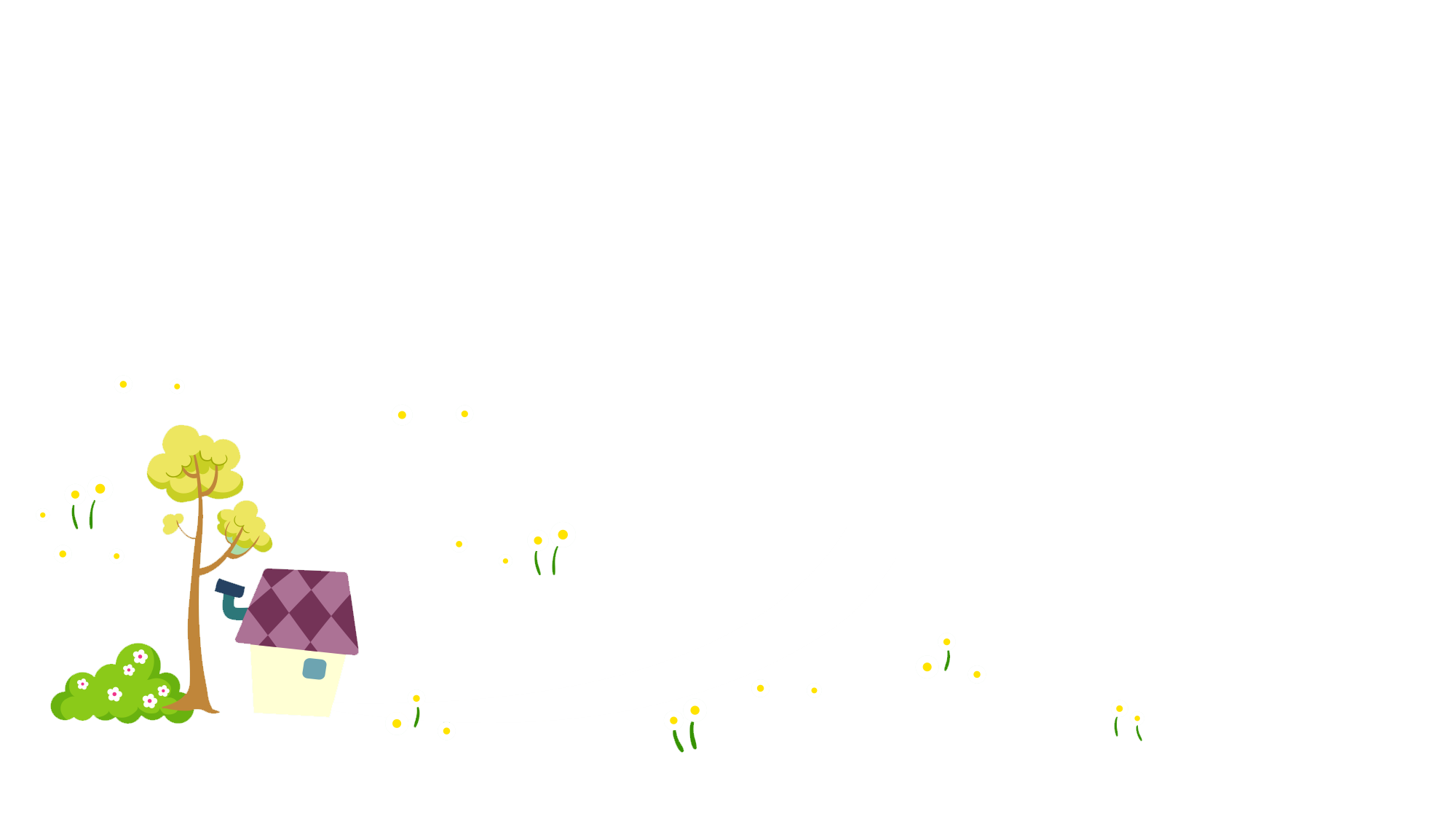 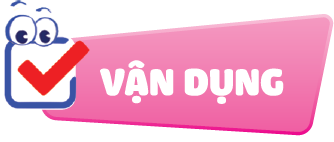 Em hãy đưa ra lời khuyên cho bạn.
Em hãy chia sẻ cảm xúc khi được bố mẹ tổ chức sinh nhật ?
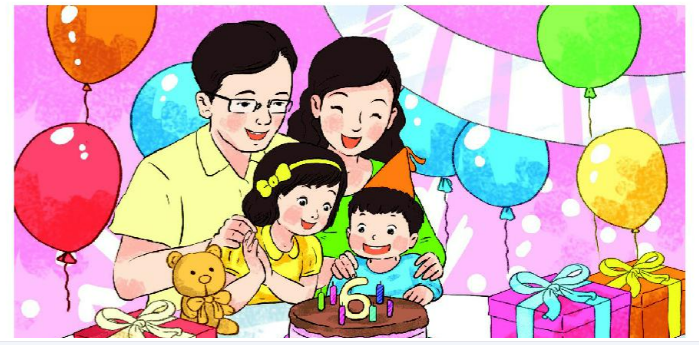 Em yêu gia đình nhỏ
Có ông bà, mẹ cha
Anh chị em ruột thịt
Tình thương mến chan hòa.
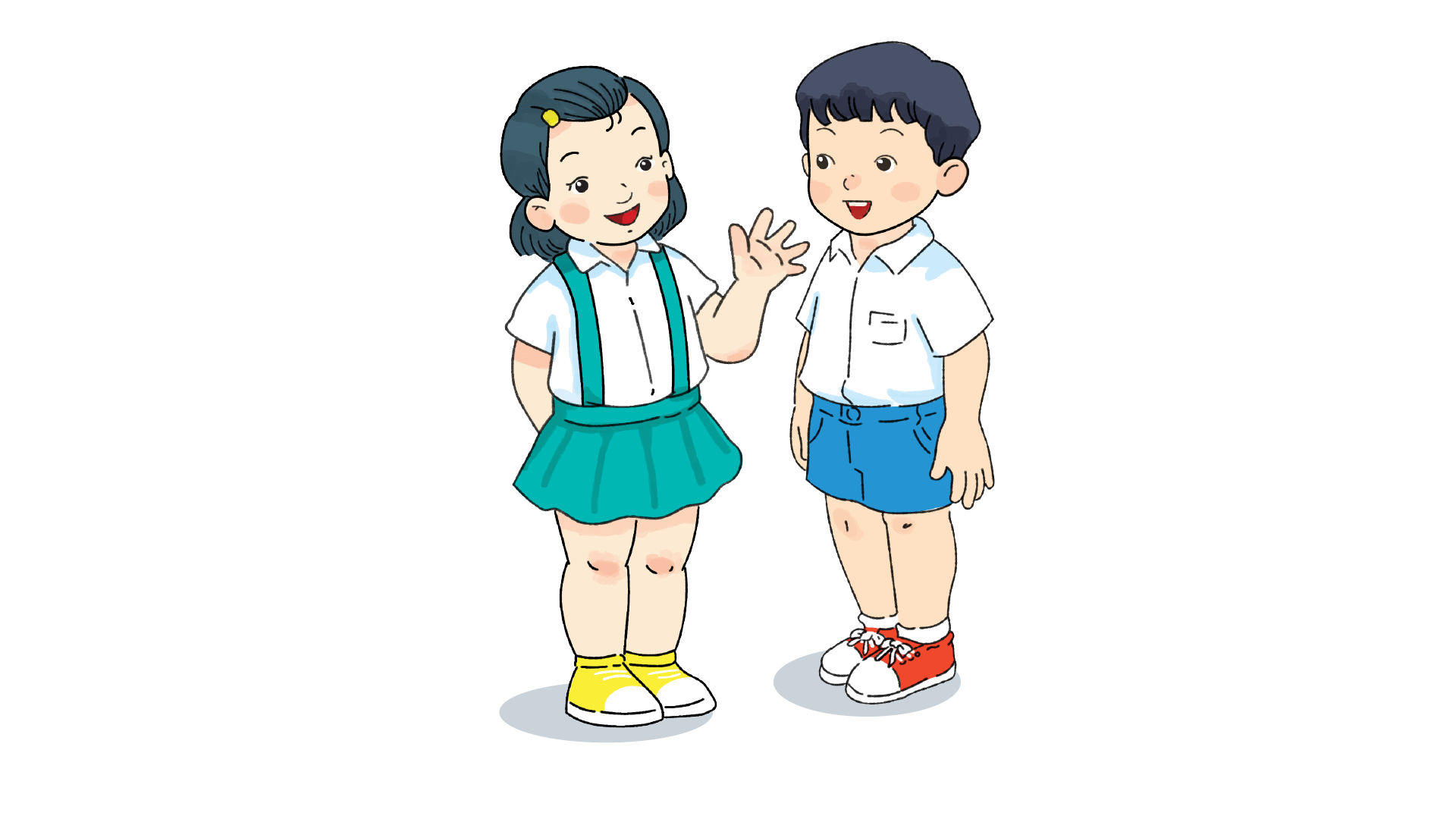 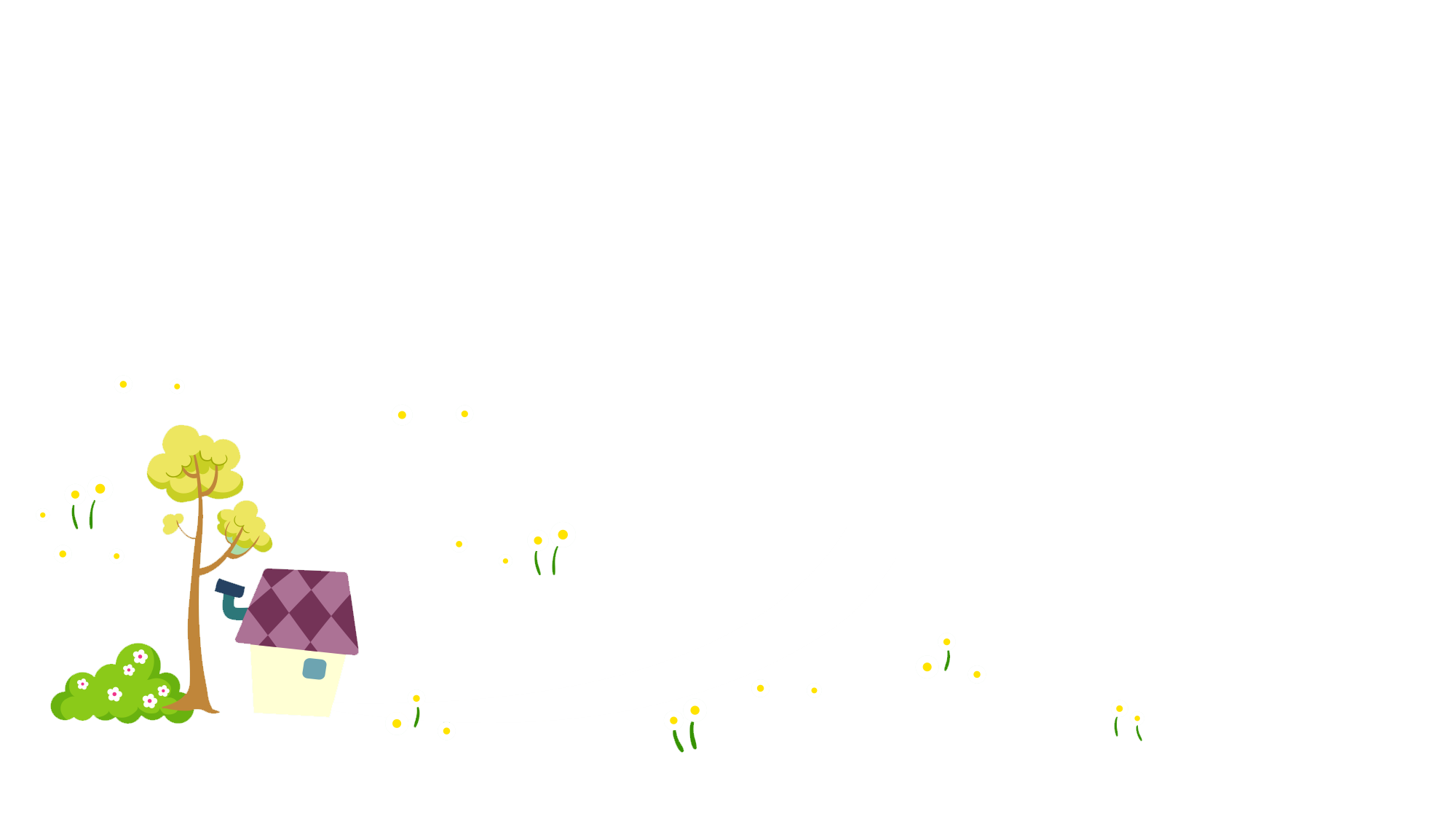